Semantisatieverhaal A:
Kennen jullie de film Titanic? (klik voor extra dia) De film was jaren geleden een enorme hit en heeft heel veel belangrijke filmprijzen gewonnen. Zo kon de regisseur een Oscar (dat is zo’n filmprijs) in ontvangst nemen voor de beste regie. In ontvangst nemen betekent aanpakken wat iemand aan je wil geven. In de film zie je een liefdesverhaal tussen twee mensen die elkaar ontmoeten op een boot. De film speelt zich af in het verleden. Toen gingen er bijvoorbeeld nog rijtuigen mee aan boord. Het rijtuig is de wagen die door één of meer paarden getrokken wordt. Tegenwoordig zie je dat niet meer. Nu, in deze tijd nemen mensen meestal een auto of camper mee aan boord. Wist je trouwens dat Willem-Alexander tijdens het inhuldigen als koning ook gebruik maakte van een boot? Kijk maar naar de foto. Inhuldigen betekent feestelijk laten beginnen van belangrijk werk dat iemand gaat doen. Maar goed, de kolossale boot van dit verhaal heette de Titanic. De boot was echt heel groot. Tijdens de reis gaat het verschrikkelijk mis. De boot vaart tegen een ijsberg aan en zinkt. Dit is ook echt gebeurd en heel veel mensen zijn daardoor overleden. Ze zeggen dat sommige mensen op de boot zijn misleid. Misleiden betekent iemand iets laten geloven wat niet klopt. Ze zeiden bijvoorbeeld dat er niet genoeg reddingsboten waren, terwijl er nog wel een aantal waren. Er hadden dus meer mensen gered kunnen worden! In de film verdrinkt één van de hoofdrolspelers aan het einde van het verhaal. De vrouw die het overleeft, gooit een speciale, waardevolle ketting in het water. Ze was altijd heel zorgvuldig met de ketting omgegaan. Ze ging er voorzichtig en met veel aandacht mee om. Maar nu was de ketting een symbool voor de liefde tussen de hoofdrolspelers. Het symbool is het ding of teken met een speciale betekenis. 
Wist je trouwens dat er ook exposities over de Titanic zijn? Een expositie is een tentoonstelling, de plek waar je alles kunt zien over een onderwerp. Voor de expositie hebben ze ook vondsten gerestaureerd. Restaureren betekent iets weer maken zoals het vroeger was, opknappen. Wat denken jullie allemaal tijdens zo’n expositie te zien?
A
[Speaker Notes: het rijtuig: de wagen die door één of meer paarden getrokken wordt
restaureren: iets weer maken zoals het vroeger was, opknappen
de expositie: de tentoonstelling, de plek waar je alles kunt zien over een onderwerp
inhuldigen: feestelijk laten beginnen van belangrijk werk dat iemand gaat doen
in ontvangst nemen: aanpakken wat iemand aan je wil geven
misleiden: iemand iets laten geloven wat niet klopt
kolossaal: heel groot
het symbool: het ding of teken met een speciale betekenis
zorgvuldig: voorzichtig en met veel aandacht
tegenwoordig: nu, in deze tijd]
Gerarda Das
Marjan ter Harmsel
Mandy Routledge
Francis Vrielink
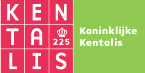 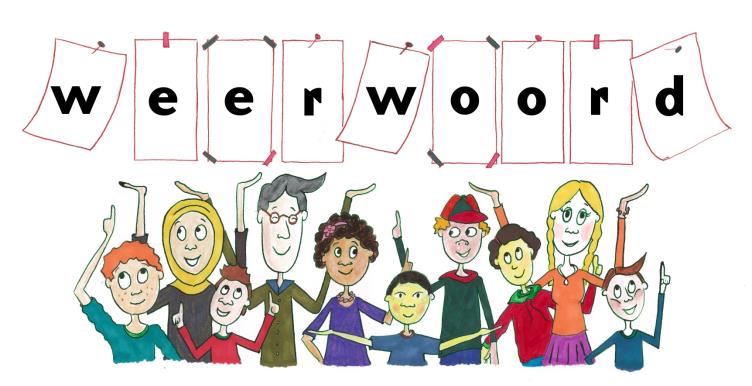 Week 24 – 15 juni 2021
Niveau A
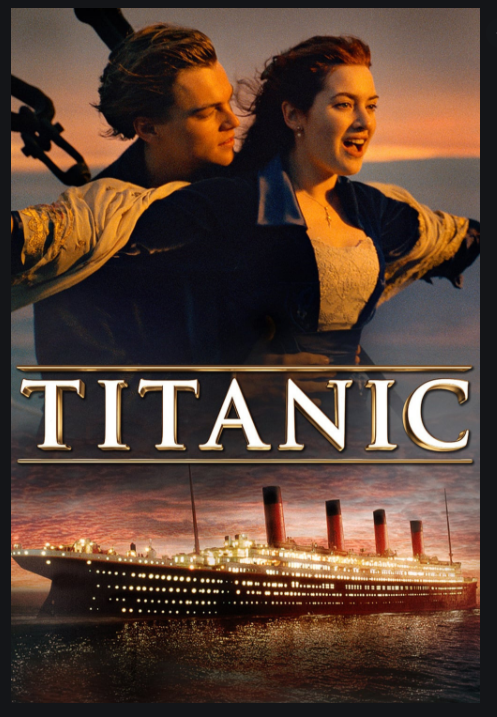 in ontvangst nemen
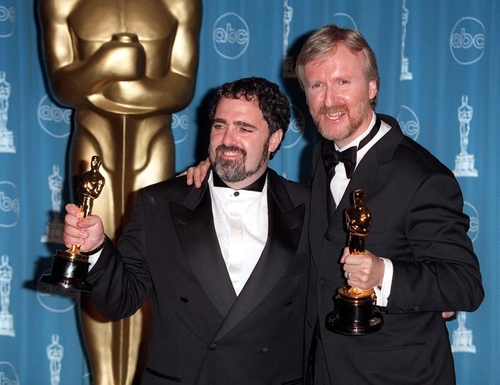 het rijtuig
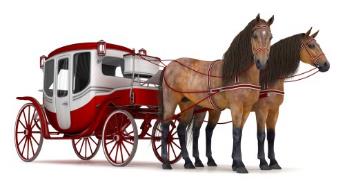 tegenwoordig
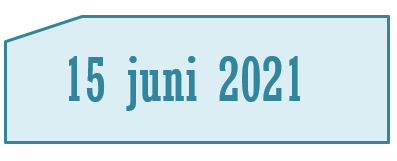 inhuldigen
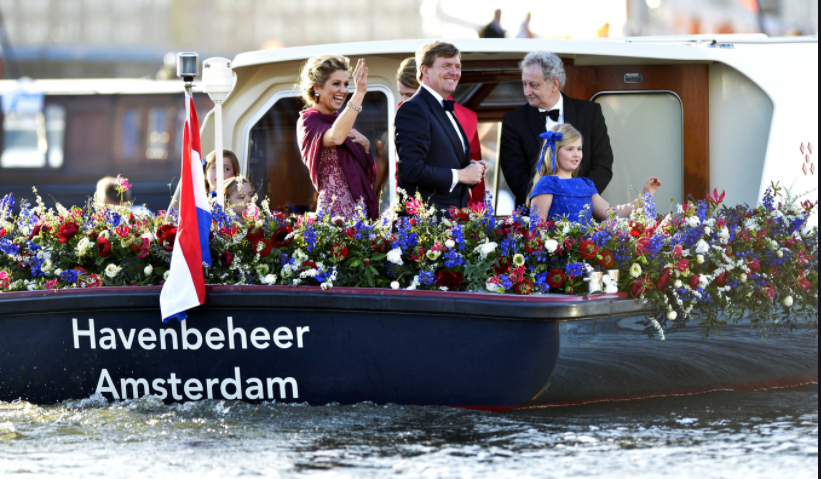 Bron: AD.nl
kolossaal
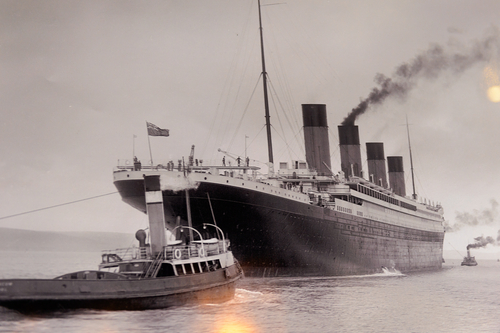 misleiden
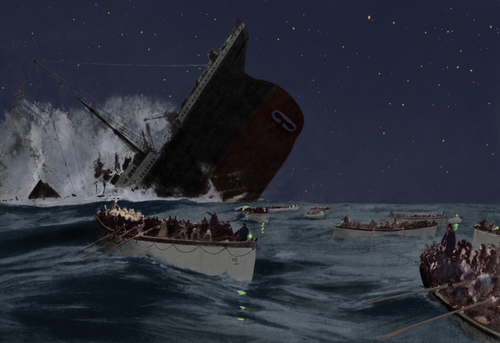 zorgvuldig
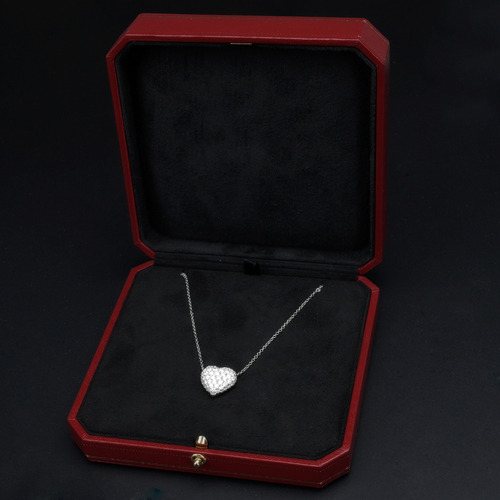 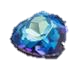 het symbool
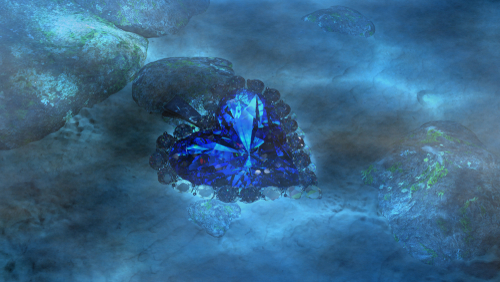 de expositie
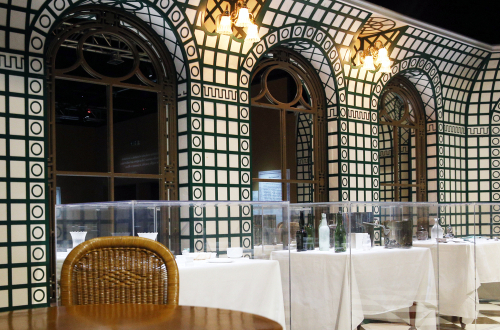 restaureren
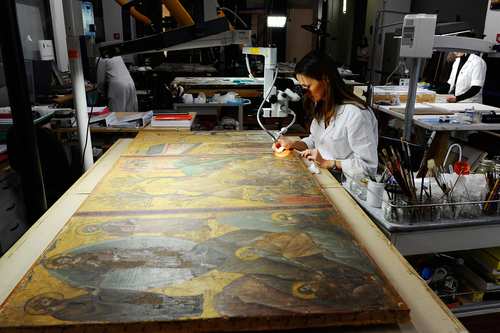 Op de woordmuur:
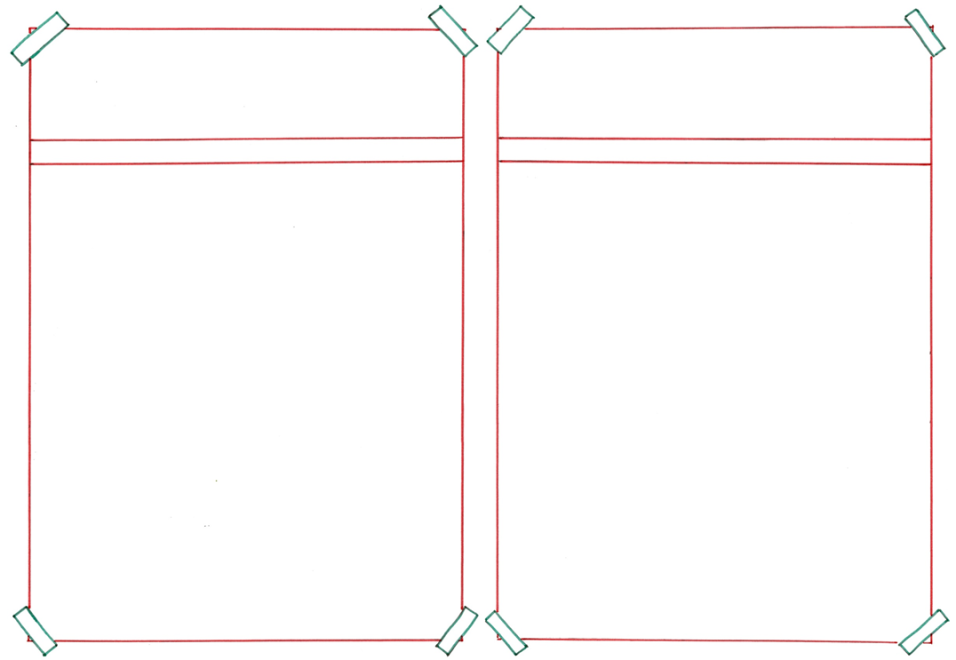 minuscuul
kolossaal
=  heel klein, bijna onzichtbaar 
  

  






Deze zeilboten zijn minuscuul.
= heel groot


 








Deze kolossale boot heette de Titanic.
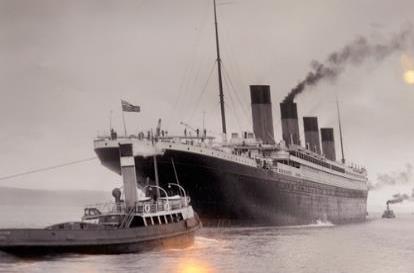 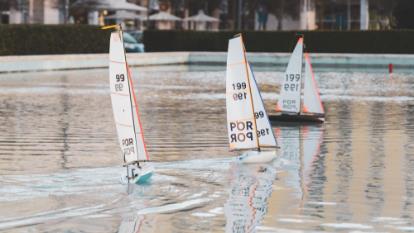 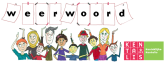 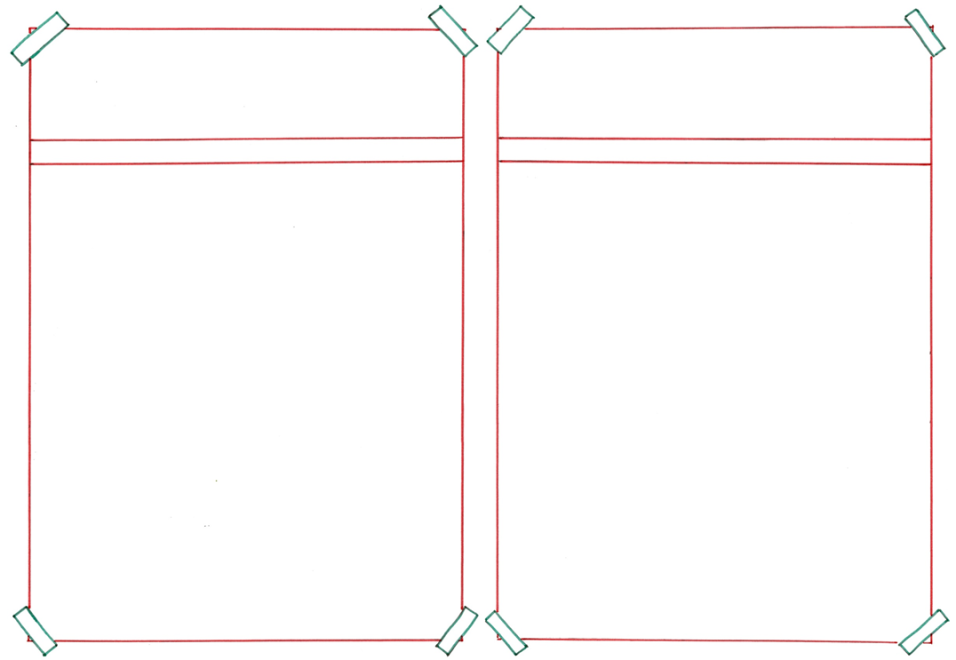 in ontvangst
overhandigen
nemen
=  aanpakken wat iemand aan je wil geven

 

  

  



De regisseur kon een Oscar in ontvangst nemen voor de beste regie.
= aan iemand geven



 






De presentator overhandigde de prijs aan de winnaar.
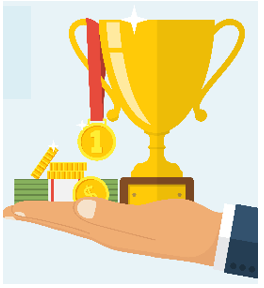 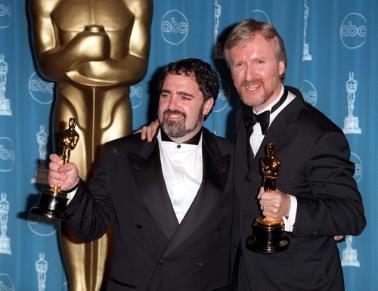 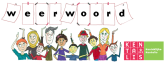 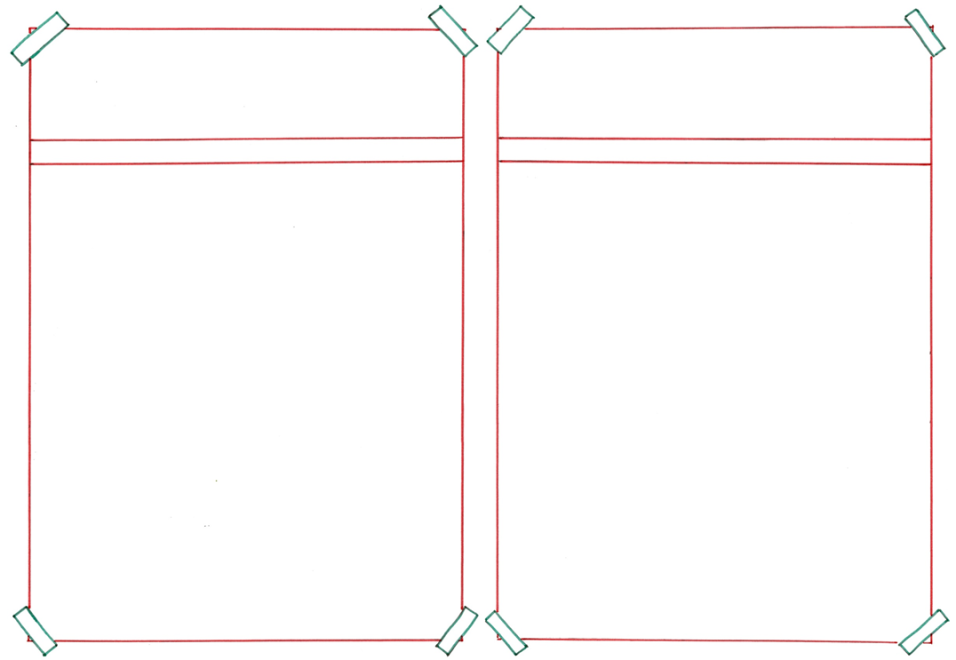 destijds
tegenwoordig
= heden, nu
 
 
 
 



Tegenwoordig nemen mensen een auto of camper mee aan boord.
= in die tijd, vroeger

 
 
 
  

      
Destijds gingen er rijtuigen mee aan boord.
15 juni 2021
10 april 1912
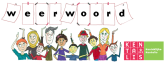 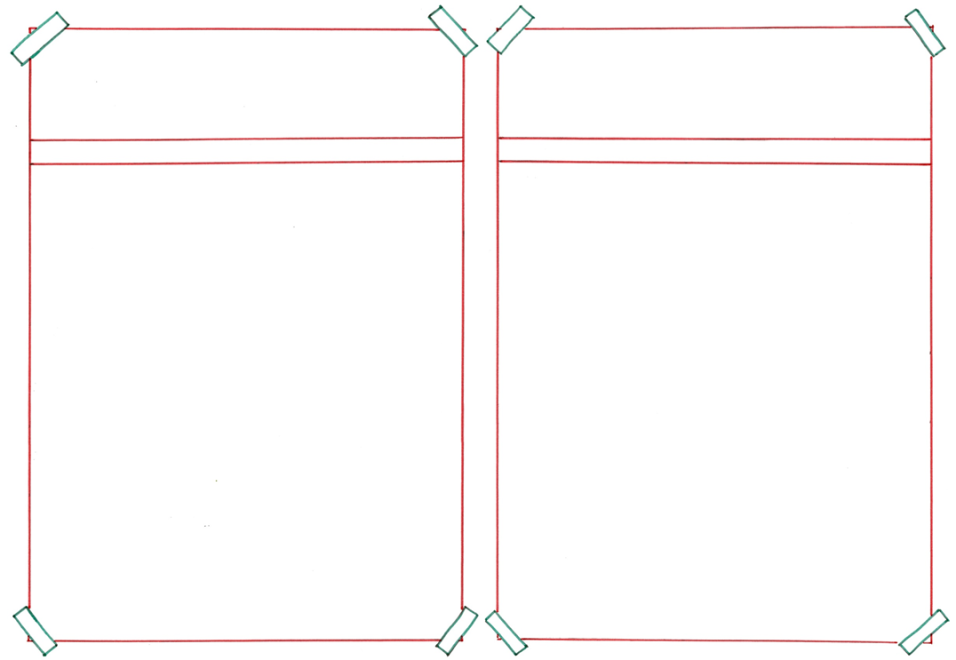 slordig
zorgvuldig
=  onverzorgd, niet zorgvuldig
 
  

  




De eigenaar gaat erg slordig met deze slaapkamer om.
= voorzichtig en met veel aandacht


 






Ze ging heel zorgvuldig met de ketting om.
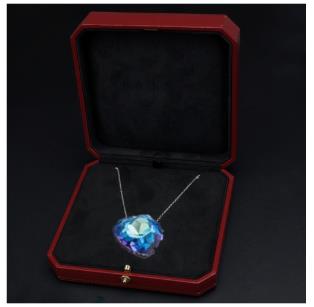 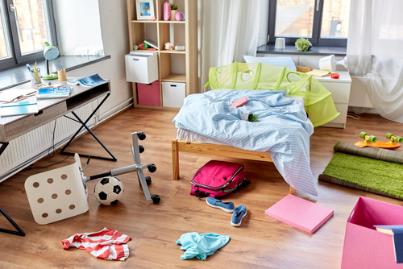 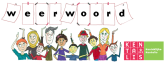 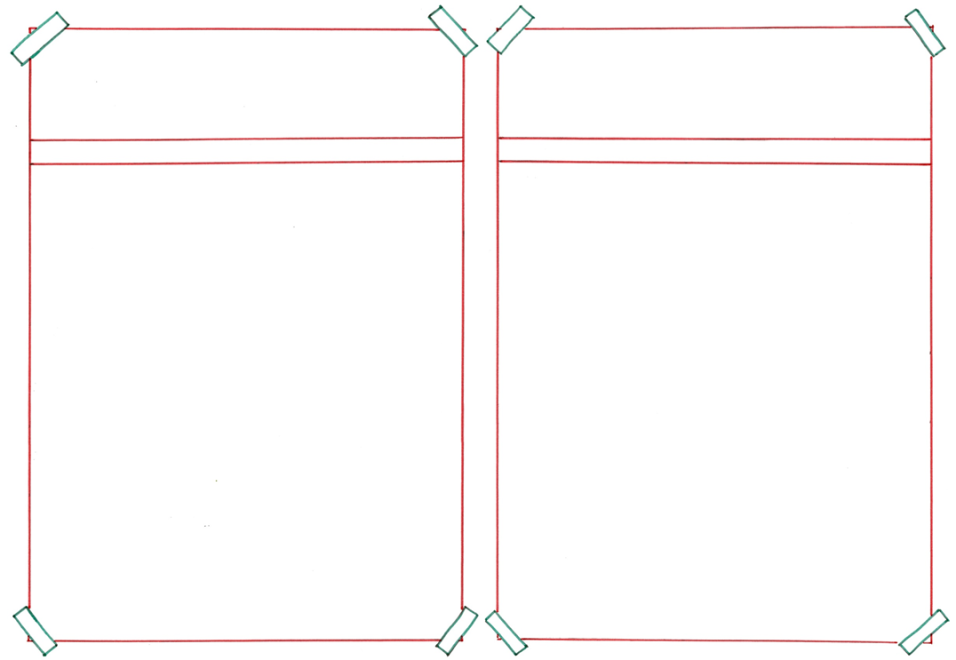 de waarheid
misleiden
spreken
=  iemand iets vertellen wat werkelijk zo is
 
  

  





Ik spreek de waarheid als ik zeg dat deze broccoli groen is.
= iemand iets laten geloven wat niet klopt

 








Ze zeggen dat sommige mensen op de boot zijn misleid.
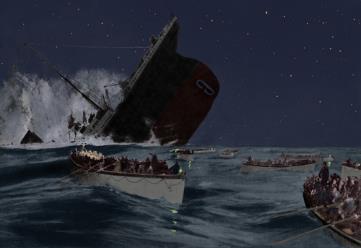 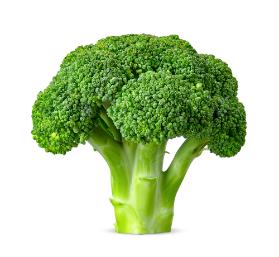 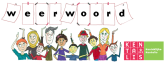 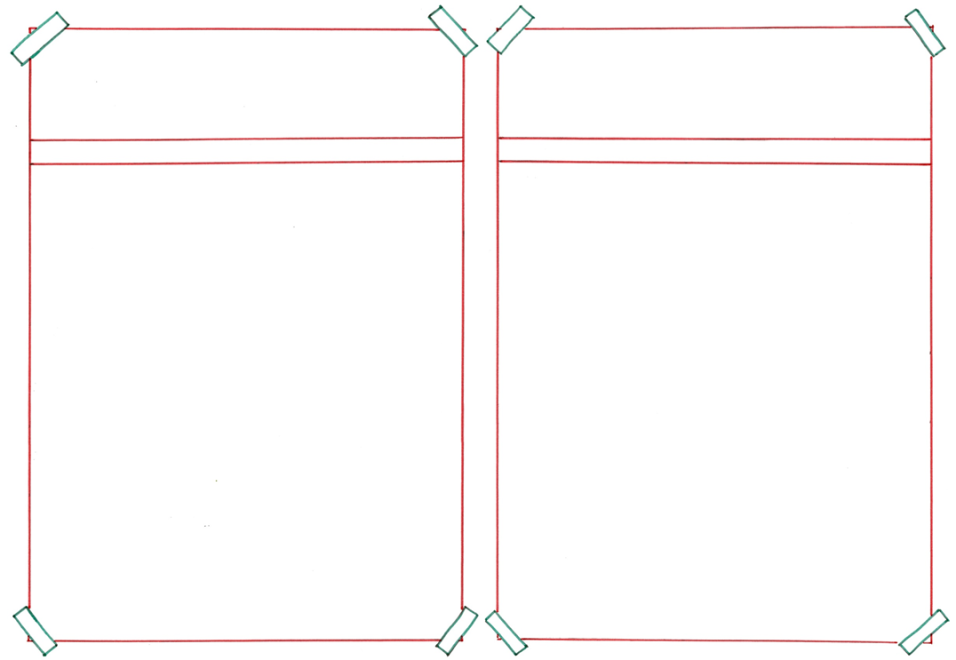 aftreden
inhuldigen
=  stoppen met een belangrijke baan

 
  

  




De moeder van Willem Alexander treedt af op 30 april 2013.
= feestelijk laten beginnen van belangrijk werk dat iemand gaat doen



 




Koning Willem Alexander werd feestelijk ingehuldigd.
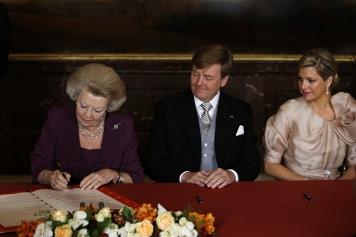 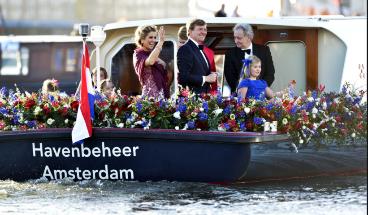 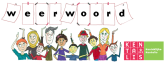 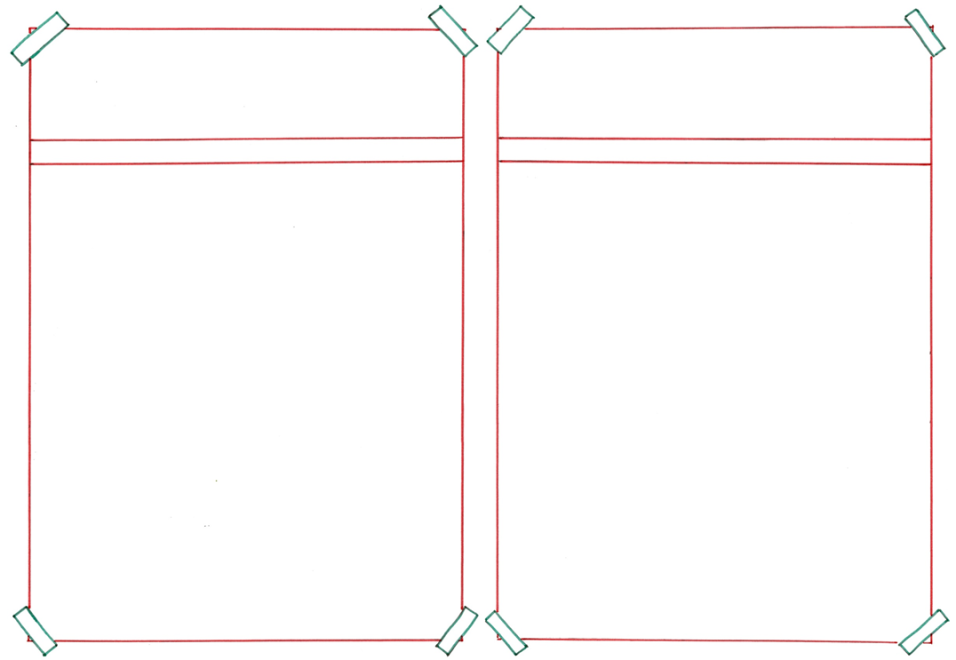 restaureren
repareren
= opknappen, iets weer maken zoals het vroeger was


 





Voor de expositie hebben ze vondsten gerestaureerd.
=  herstellen

 
  



  
De ring die gevonden is op de Titanic moet eerst gerepareerd worden.
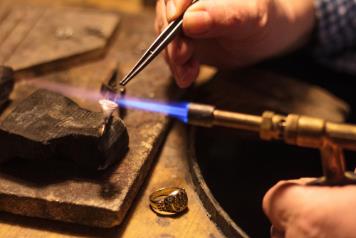 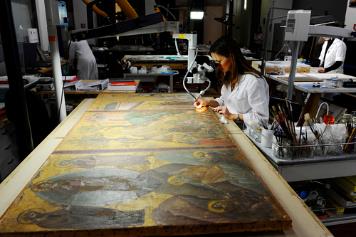 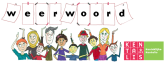 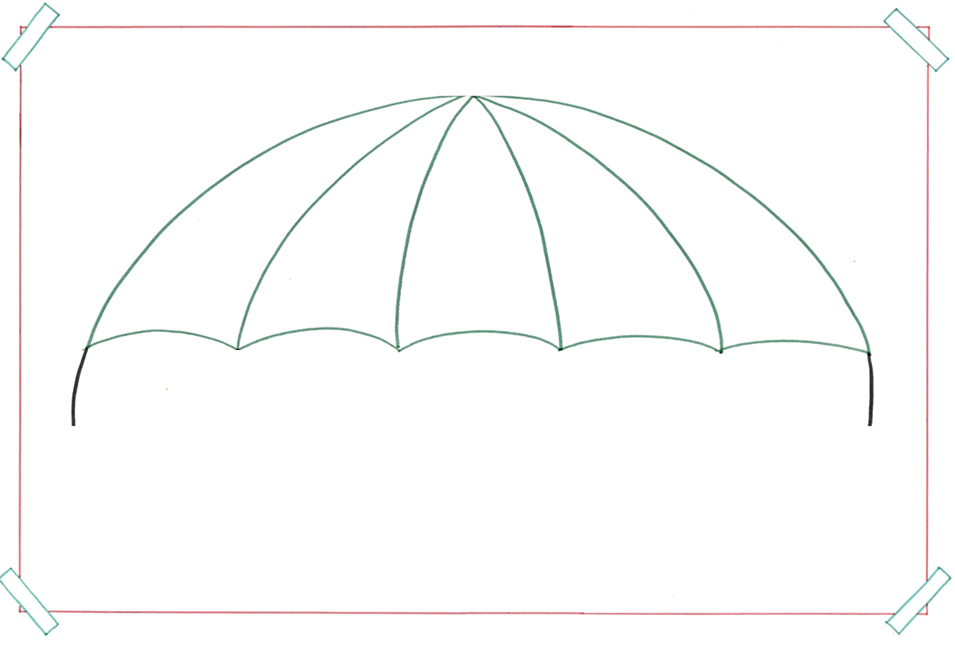 het symbool
= het ding of teken met een speciale betekenis
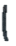 de wifi
de liefde
het geloof
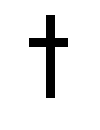 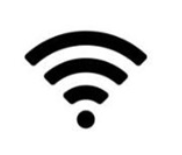 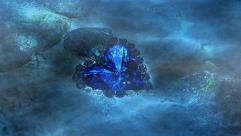 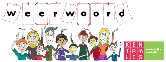 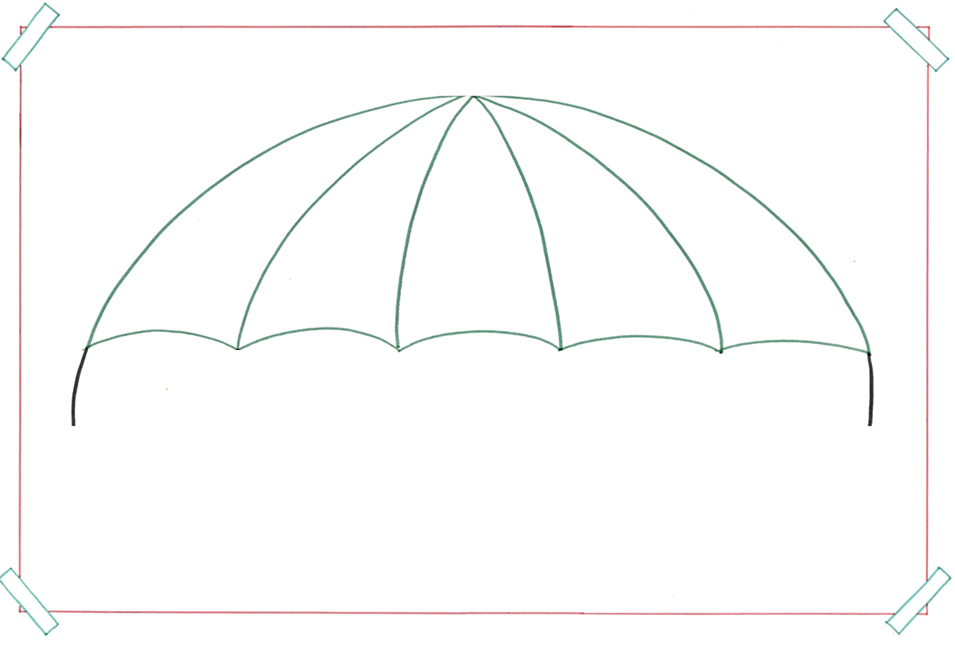 het vervoermiddel
= de wagen die door één of meer paarden getrokken wordt
de bakfiets
de segway
het rijtuig
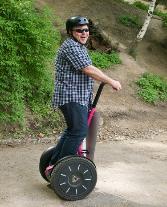 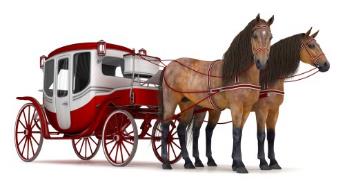 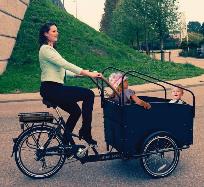 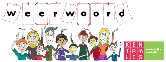 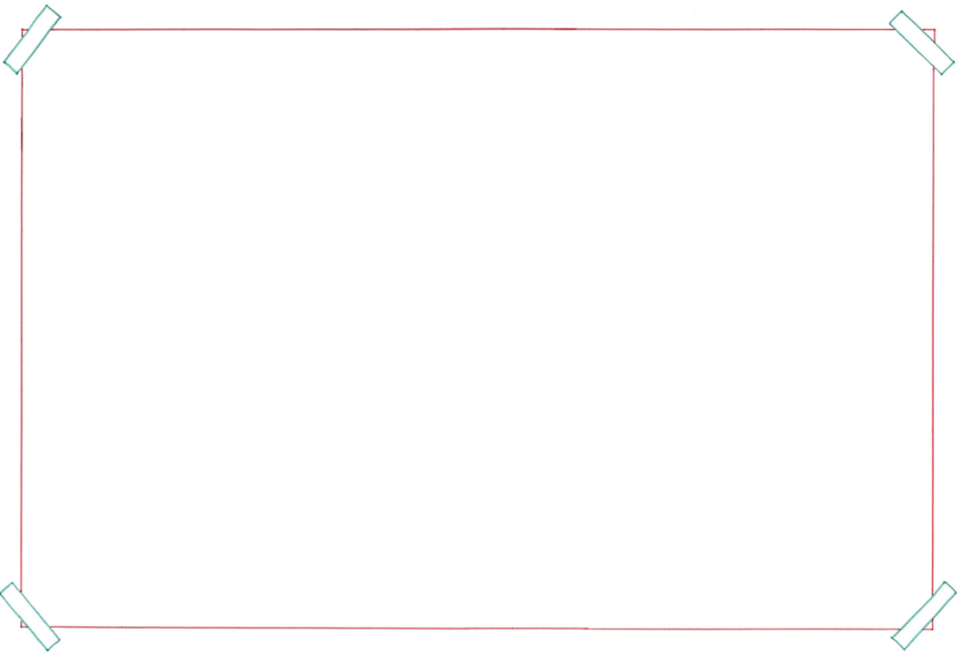 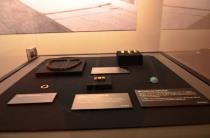 de vondsten
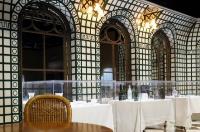 de expositie
= de tentoonstelling, de plek waar je alles kunt zien over een onderwerp
de belangstelling
de galerij
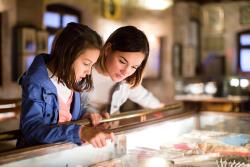 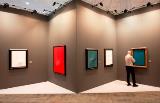 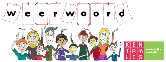